Chào mừng 
các bạn 
đến với tiết Toán
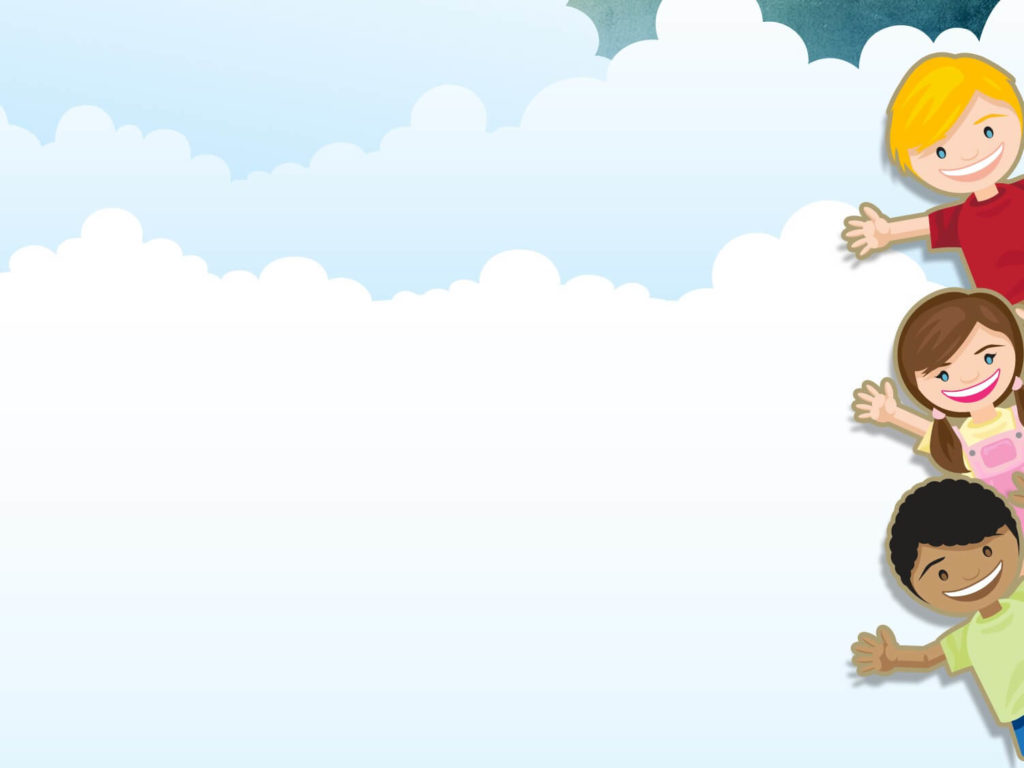 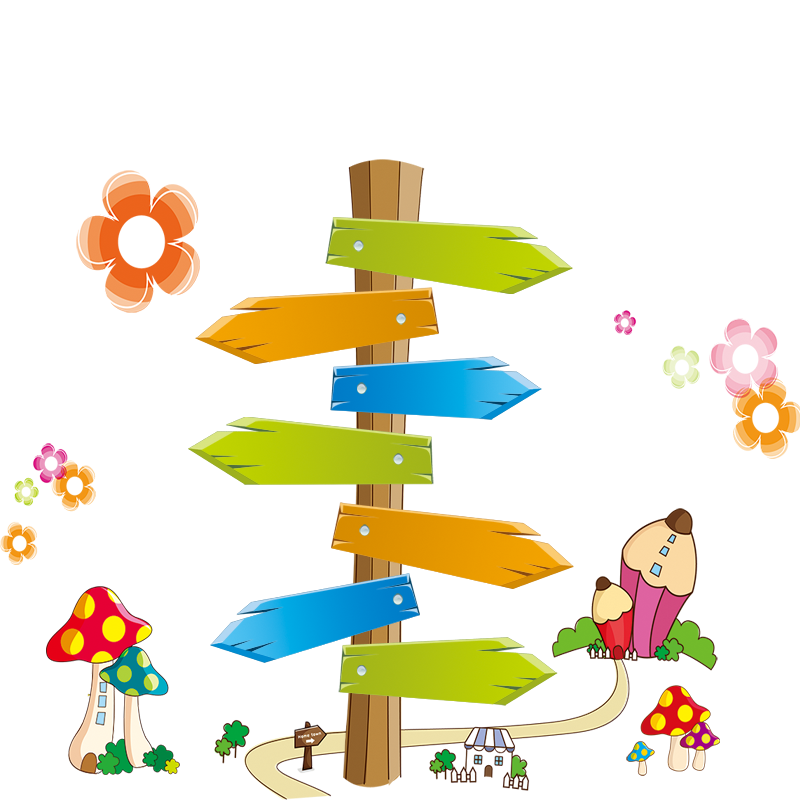 Kiểm tra bài cũ
Cho  HS viết, đọc các số từ 16 đến 20 và ngược lại.
Tiết 58: Các Ȥố 10, 20, 30, 40, 50, 60, 70, 80, 90
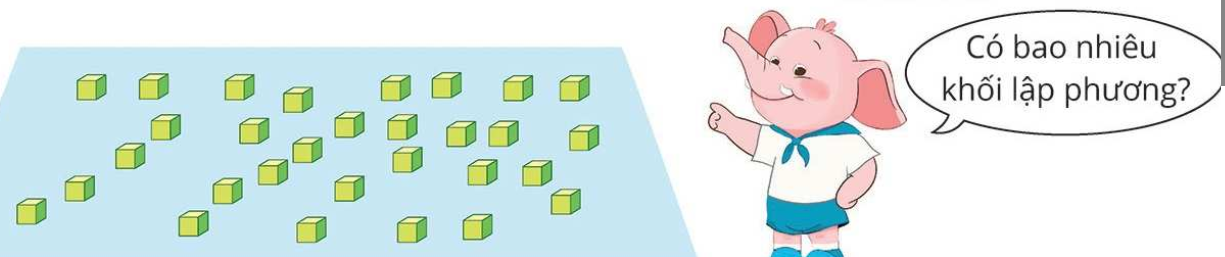 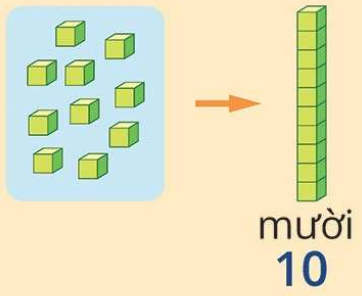 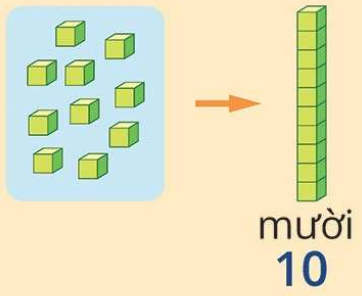 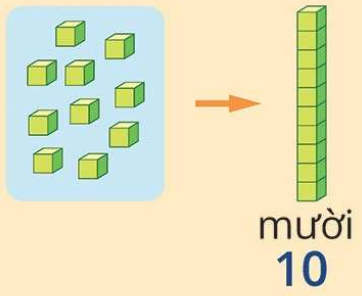 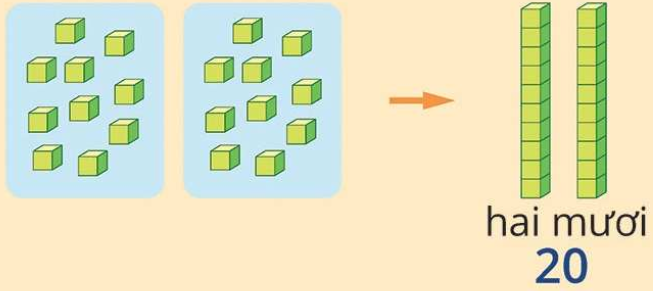 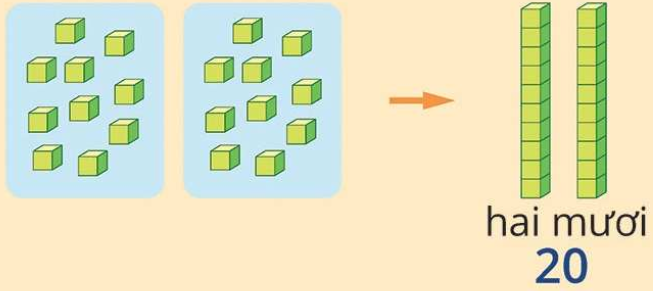 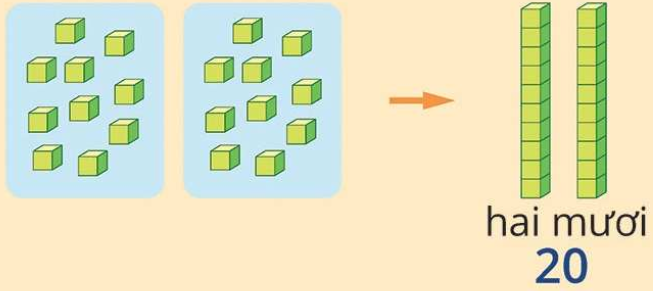 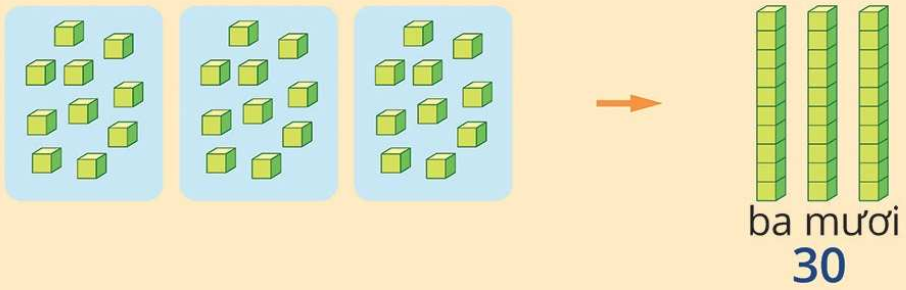 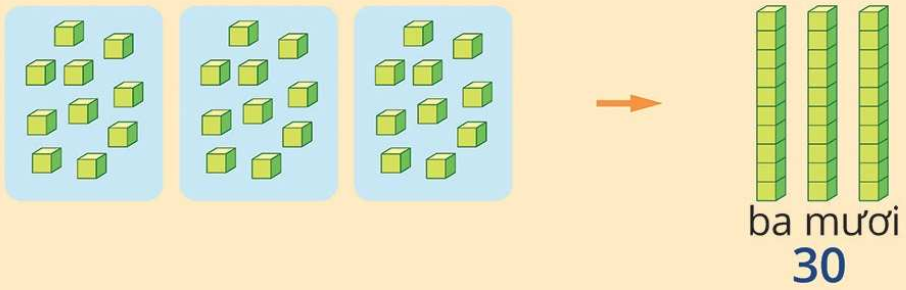 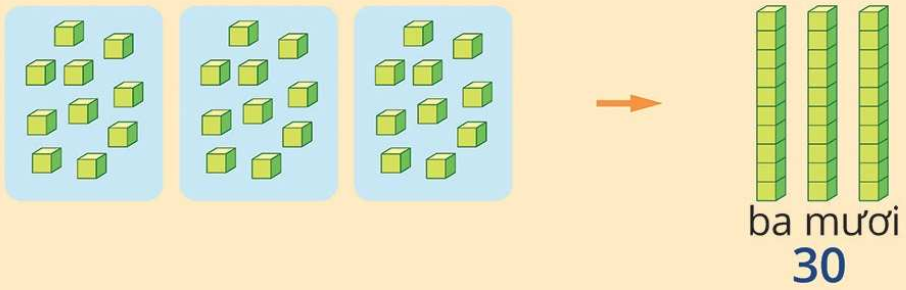 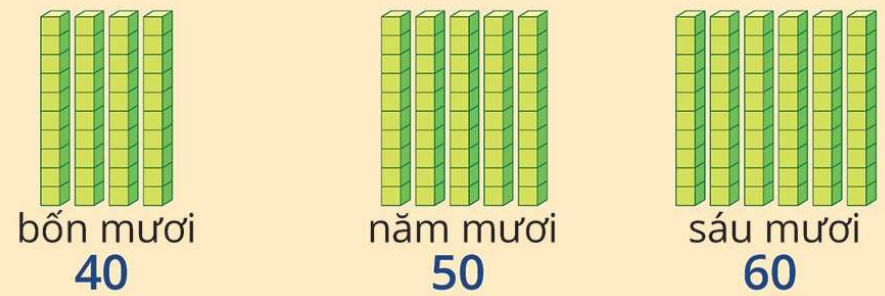 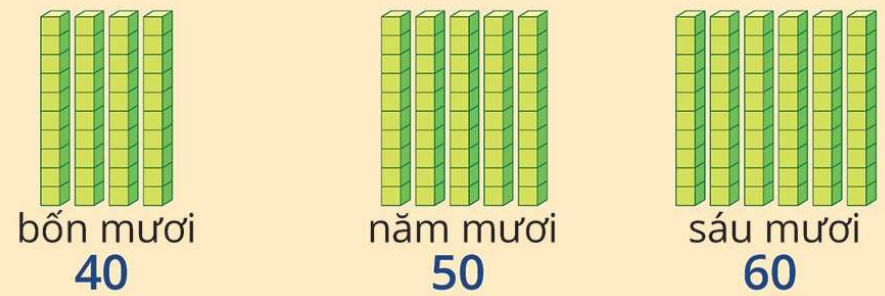 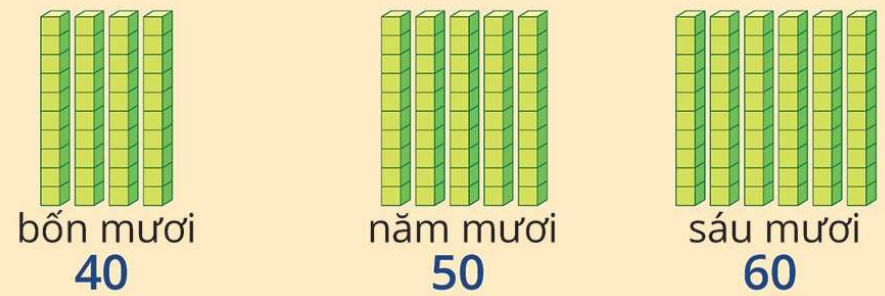 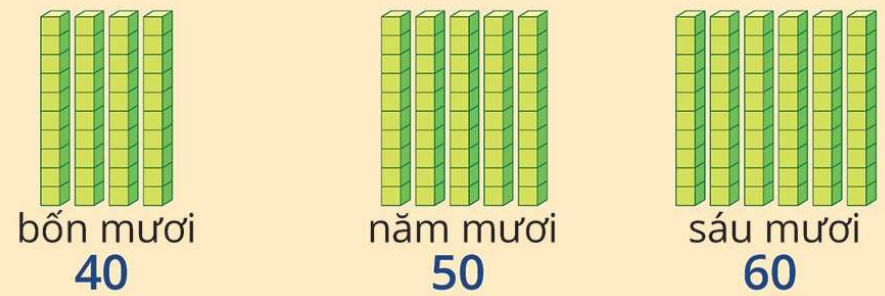 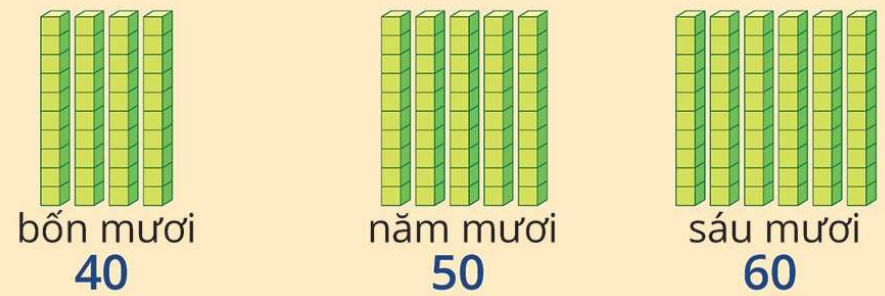 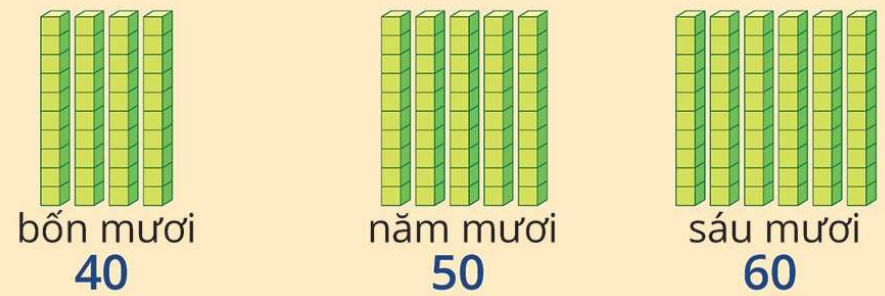 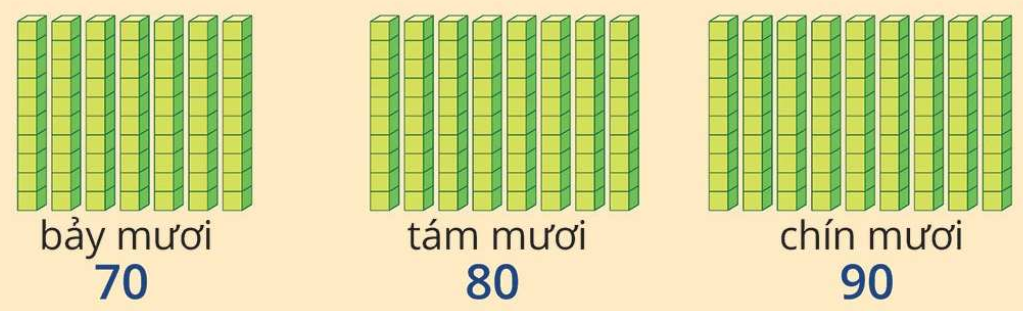 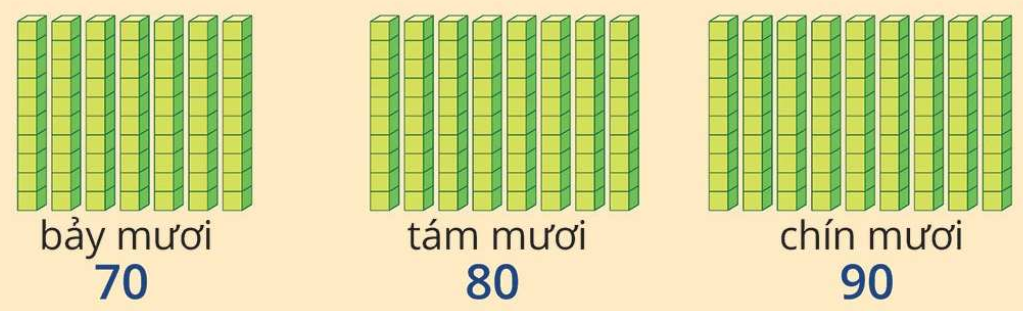 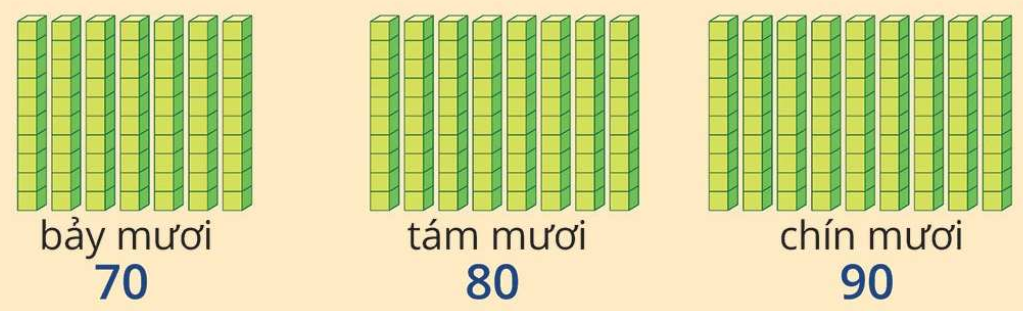 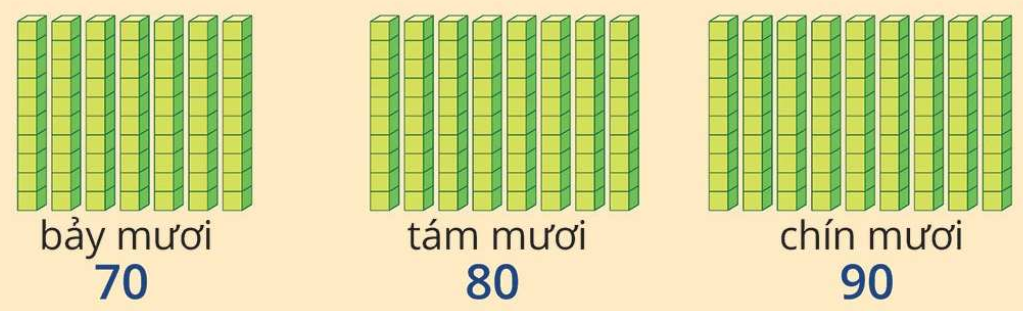 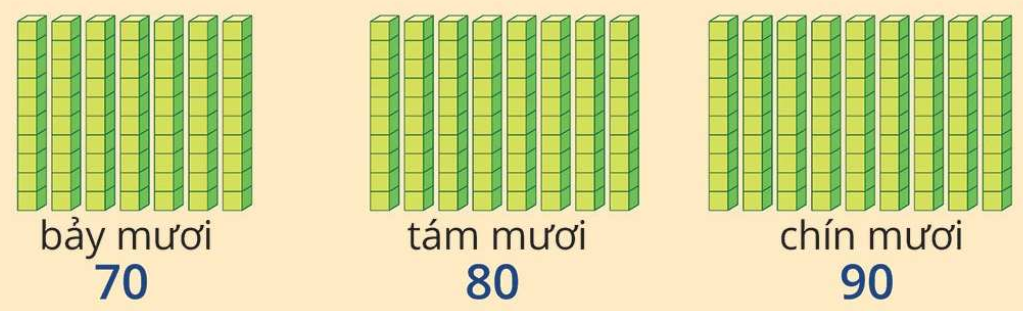 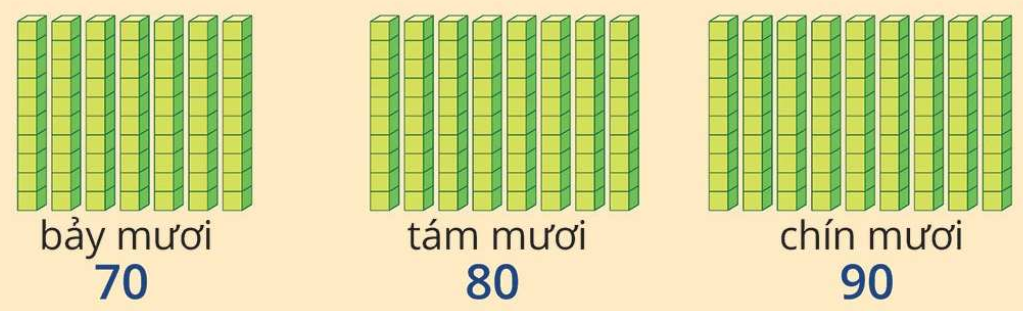 90
70
80
50
60
20
30
40
10
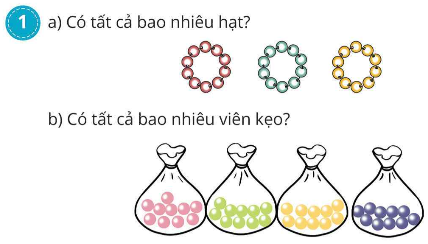 30
40
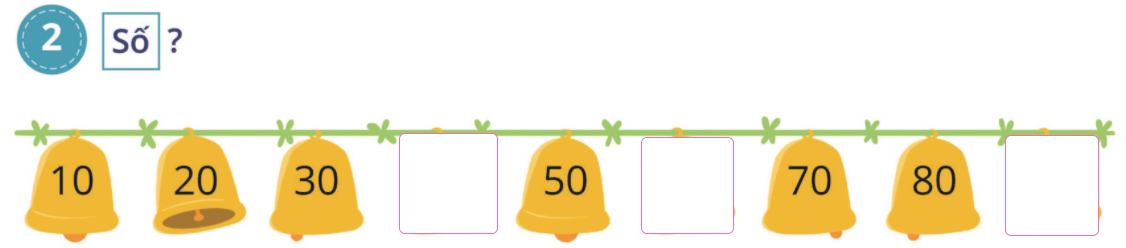 40
60
90
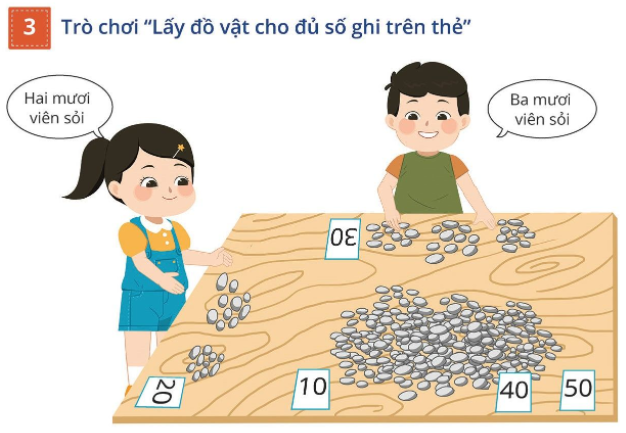